THỨ TƯ
SAU CHÚA NHẬT VIII 
THƯỜNG NIÊN
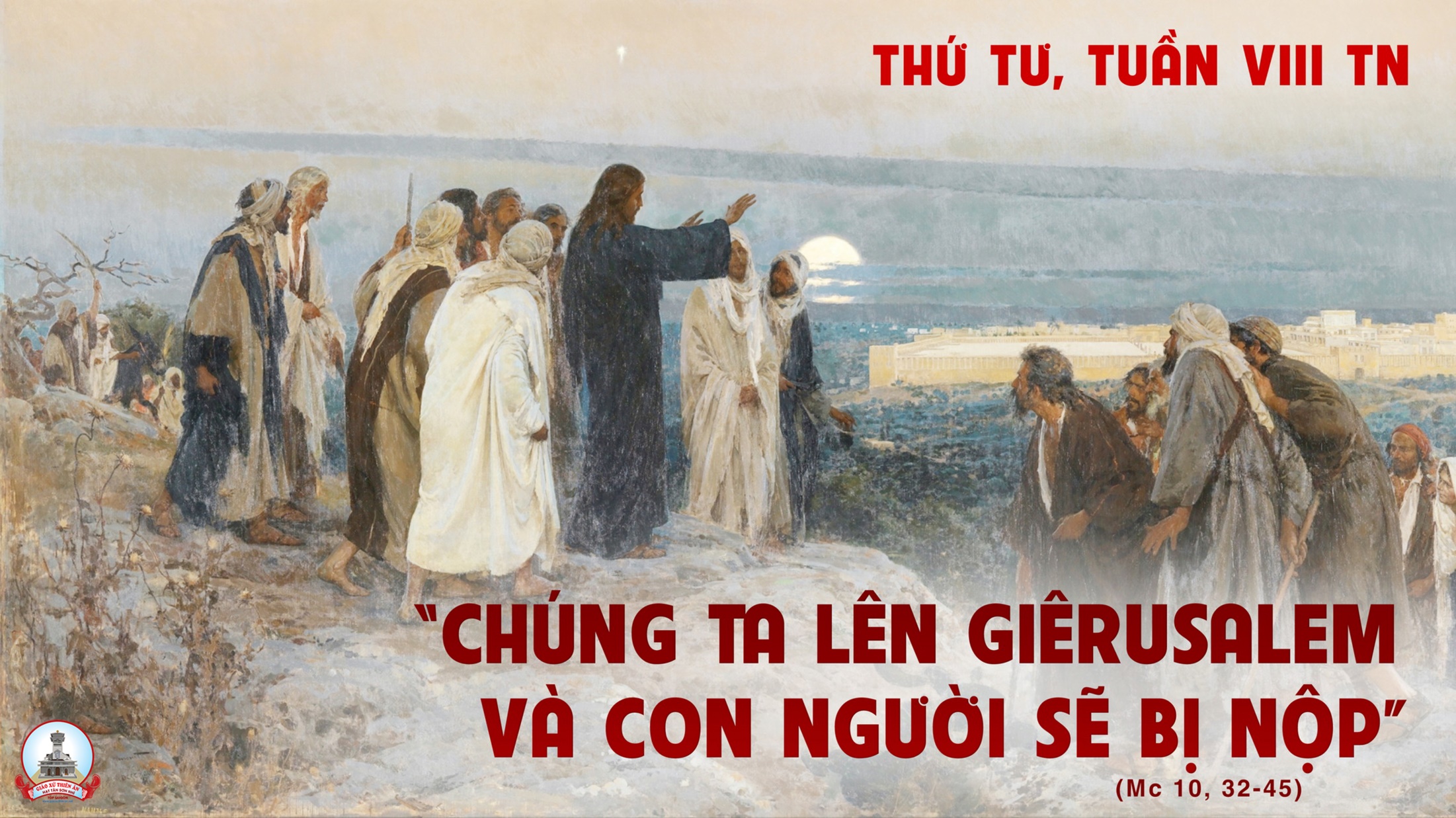 Ca Nhập LễVề Nhà ChúaKhổng Vĩnh Thành – Phạm Xuân Thu
Đk: Con vui sướng hát ca, khi con bước về nhà Chúa, con mong chờ dừng chân tại thánh điện Chúa vinh quang. Muôn dân kính tin một Thiên Chúa, Hoa chen lá trên một thân nho, cùng một Chúa một nhà, nguồn vui ôi đáng mong chờ.
Tk1: Dẫu chỉ một ngày thôi con được ở sân nhà Chúa, con vui ia sướng vui hơn ngàn tháng năm sống ở bên ngoài. Ước mãi được ở lâu bên lề thềm hiên đền thánh. Hơn chung ia sống chung trong trại với ai ác độc tham tà.
Đk: Con vui sướng hát ca, khi con bước về nhà Chúa, con mong chờ dừng chân tại thánh điện Chúa vinh quang. Muôn dân kính tin một Thiên Chúa, Hoa chen lá trên một thân nho, cùng một Chúa một nhà, nguồn vui ôi đáng mong chờ.
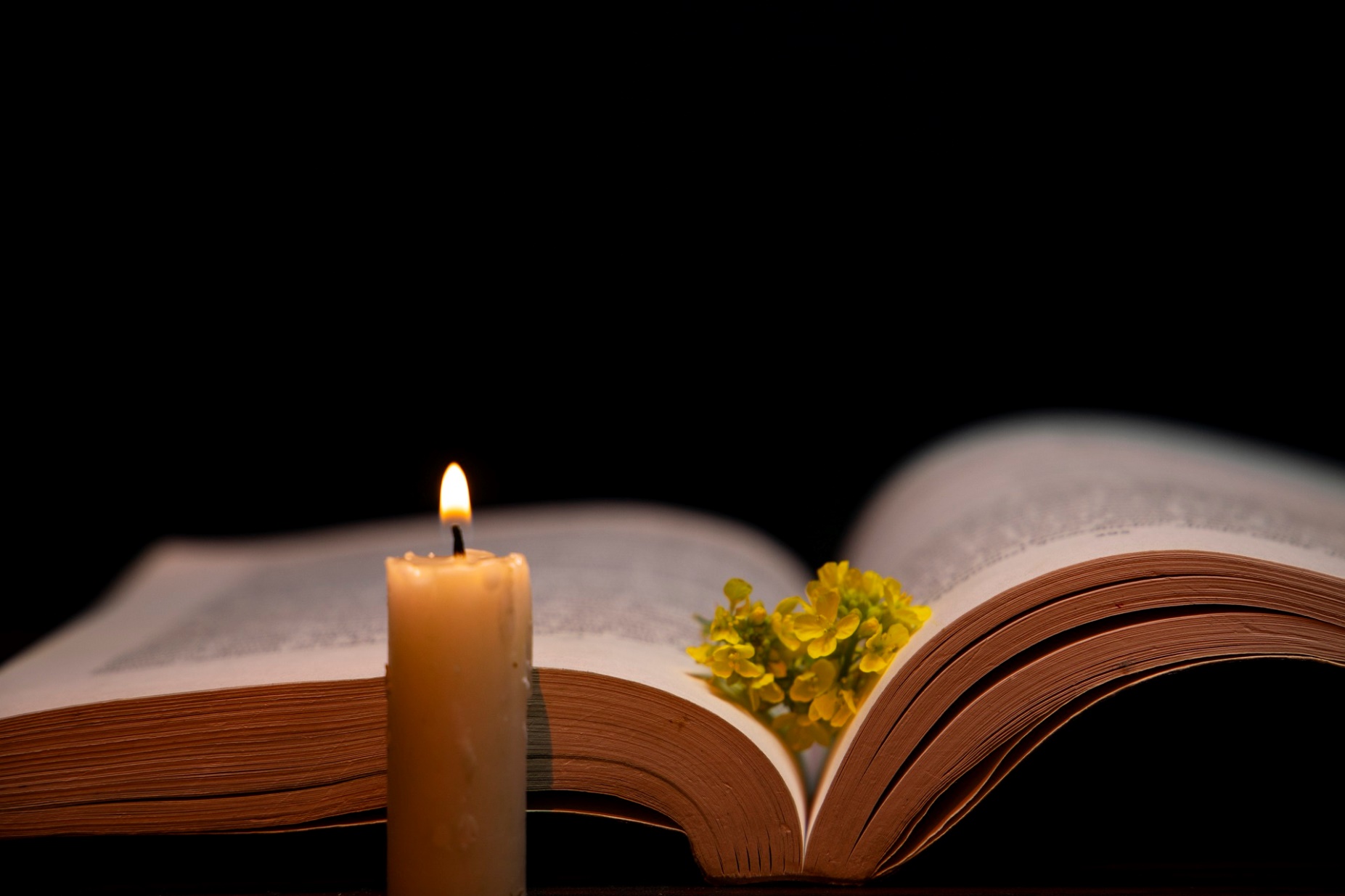 Anh em đã được cứu chuộc nhờ bửu huyết của Con Chiên vẹn toàn là Đức Ki-tô.
Bài trích thư thứ nhất của thánh Phê-rô tông đồ.
Đáp ca:
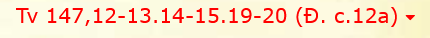 Giê-ru-sa-lem hỡi, nào tôn vinh Chúa !
Alleluia-Alleluia:
Con Người đến để phục vụ, và hiến mạng sống làm giá chuộc muôn người.
Alleluia:
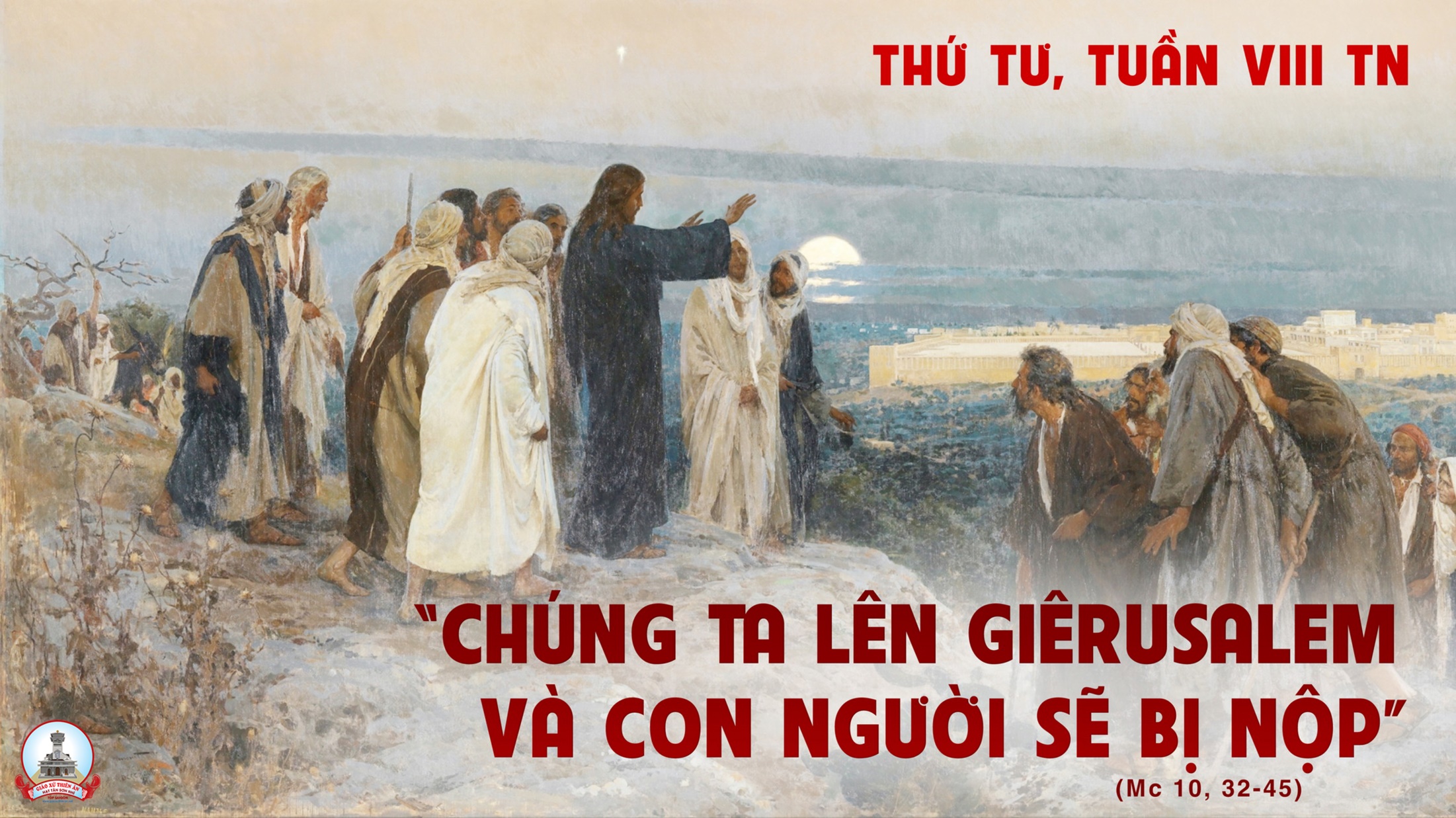 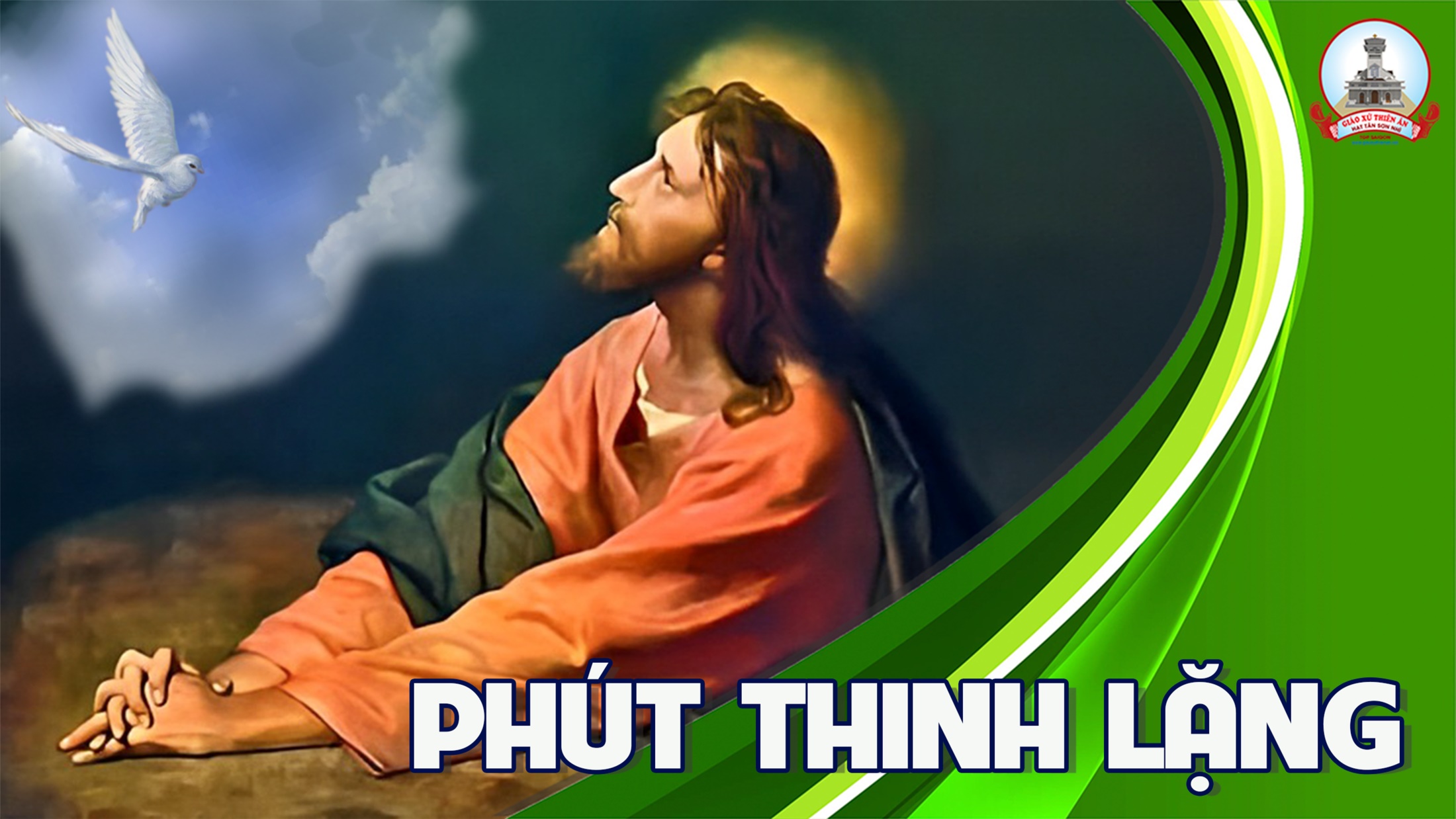 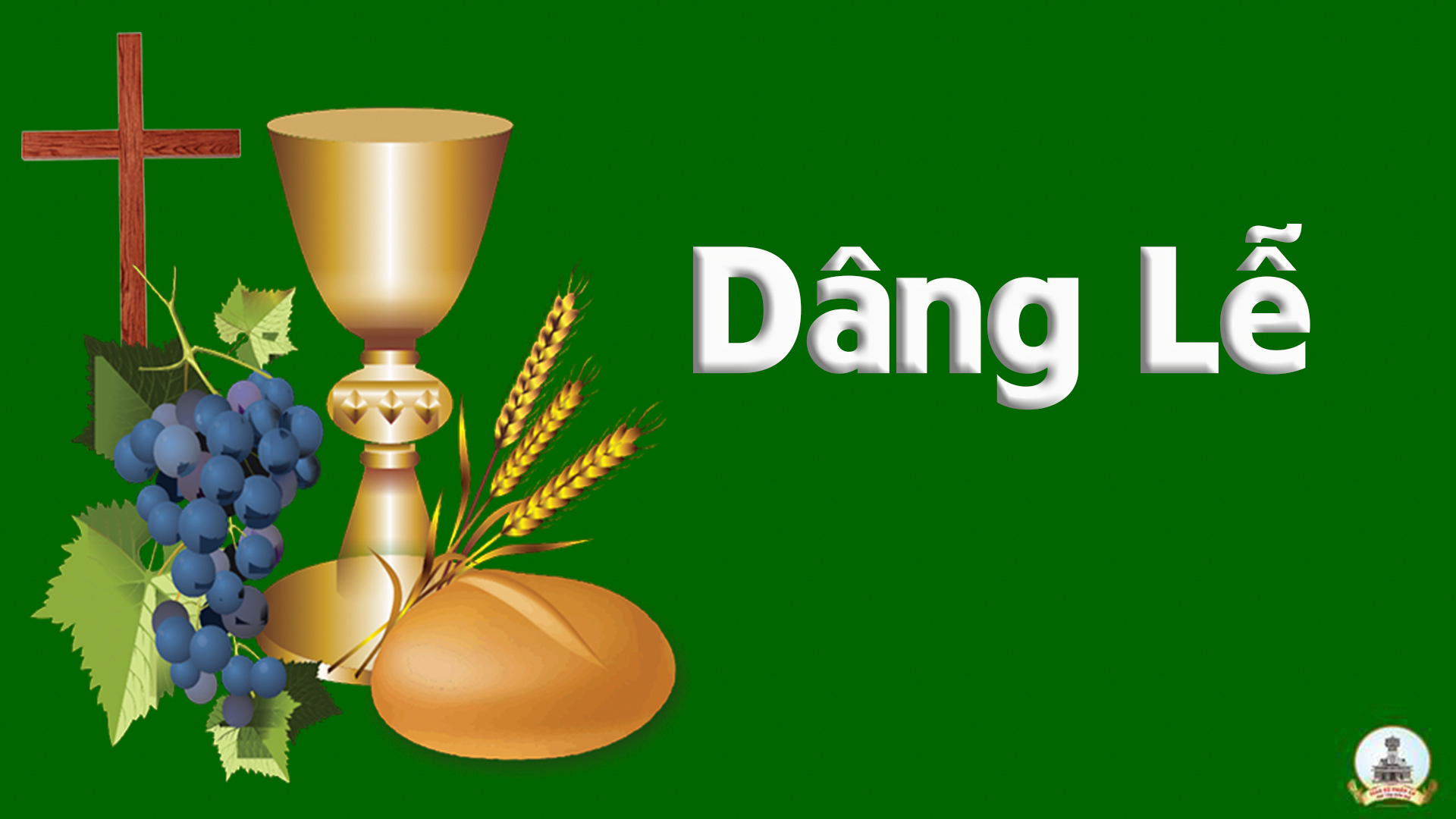 Xin Dâng Lên Ngài
Tk1: Xin dâng lên Ngài rượu nho bánh miến, đây muôn tâm hồn hiệp nhau dâng tiến, cùng dâng lên trót tâm tình con lẫn vui buồn mang trong cuộc đời.
***: Dâng lên Cha lành rượu bánh thơm ngon, xin Cha thương nhận hồn xác con dâng, nguyện dâng lên trót một niềm tin, lòng thành con xin kính dâng lên.
Đk: Dâng lên dâng lên Cha bánh trắng rượu thơm, tinh hoa bao nương đồng và công nhân thế. Dâng lên dâng lên Cha hiến lễ đời con, dâng lên dâng lên trót tâm tình mến thương.
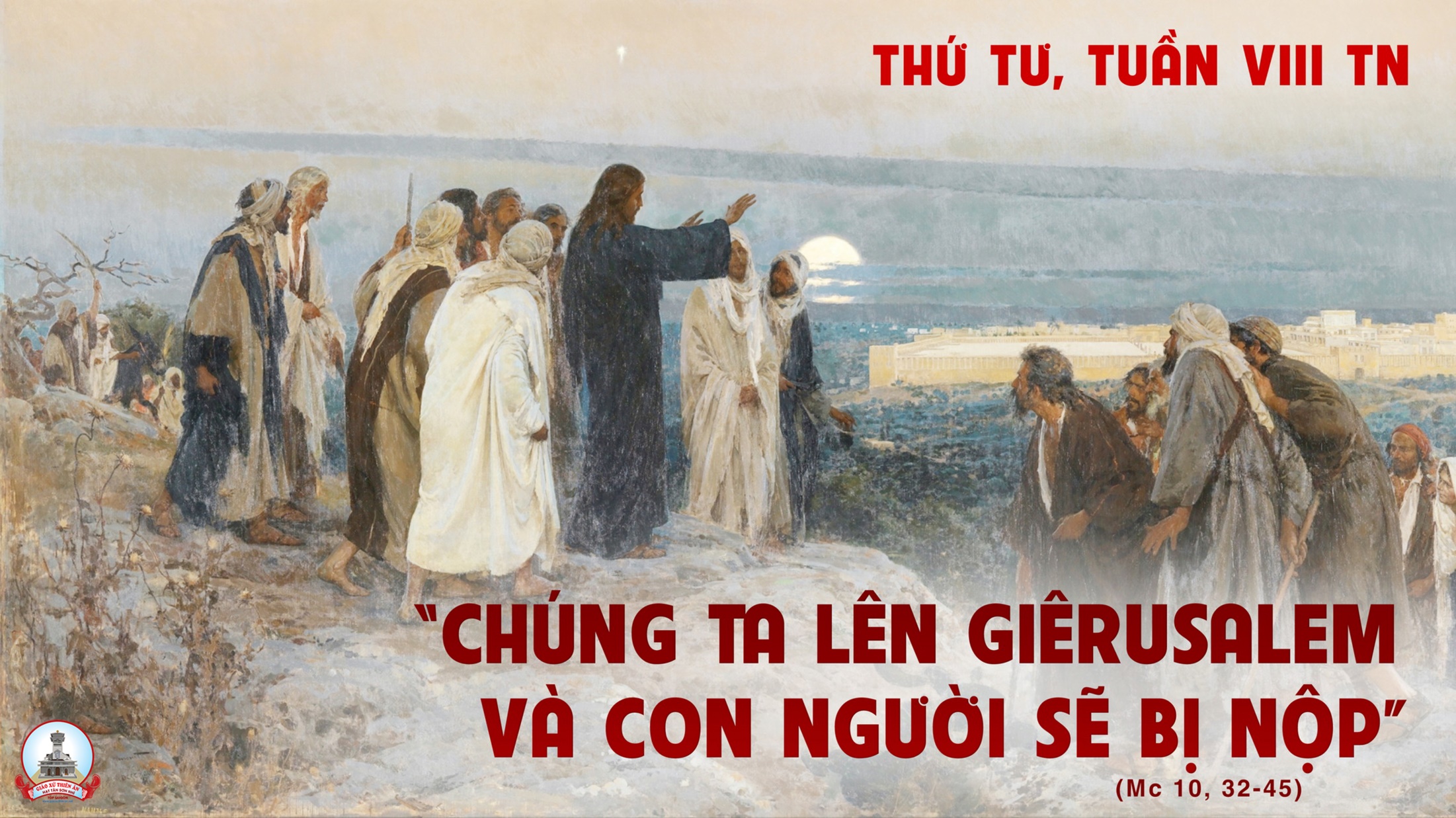 Ca Nguyện Hiệp Lễ 
Được Yêu Chúa
Vị Thiên
Tk1: Chính Chúa đã tạo thành nên con, cho con đi vào tình Ba Ngôi, ngập tràn ân tình hiệp thông trong Chúa mà thôi.
Đk: Được yêu Chúa luôn, được yêu Chúa nhiều, ngày đêm ước mong dâng lên Ngài tình yêu nhỏ bé. Được yêu Chúa luôn, được yêu Chúa nhiều, là niềm hạnh phúc con lấy gì đáp đền Ngài ơi.
Tk2: Chúa xuống thế gian cùng san chia, đón lấy thế nhân còn u mê, và Ngài ban nhiều ân phúc chan chứa đời con.
Đk: Được yêu Chúa luôn, được yêu Chúa nhiều, ngày đêm ước mong dâng lên Ngài tình yêu nhỏ bé. Được yêu Chúa luôn, được yêu Chúa nhiều, là niềm hạnh phúc con lấy gì đáp đền Ngài ơi.
Tk3: Chúa đã biến đổi đời con đây, Chúa thánh hóa linh hồn con luôn, ngày ngày thông hiệp cùng Chúa vinh phúc nào hơn.
Đk: Được yêu Chúa luôn, được yêu Chúa nhiều, ngày đêm ước mong dâng lên Ngài tình yêu nhỏ bé. Được yêu Chúa luôn, được yêu Chúa nhiều, là niềm hạnh phúc con lấy gì đáp đền Ngài ơi.
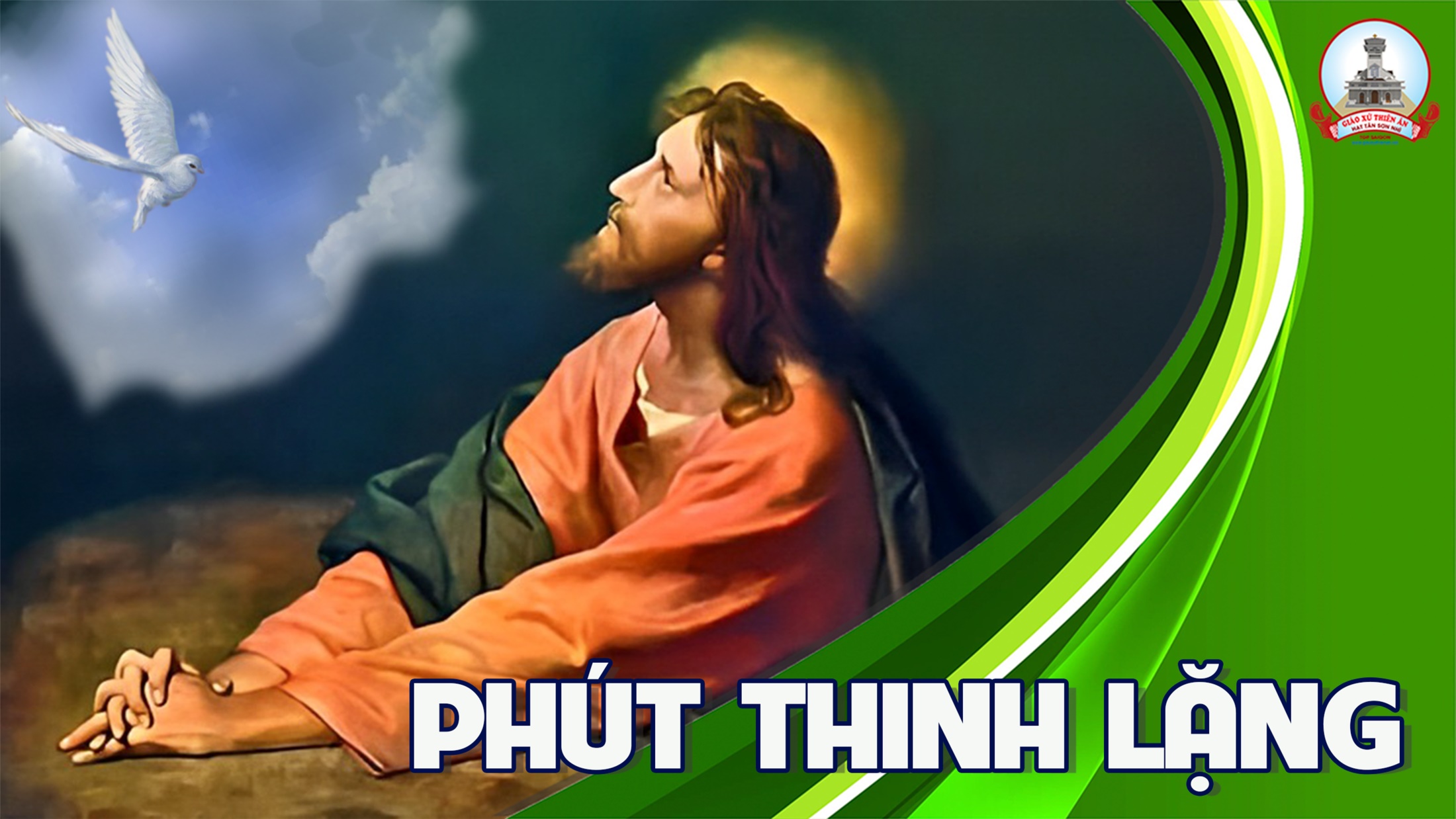 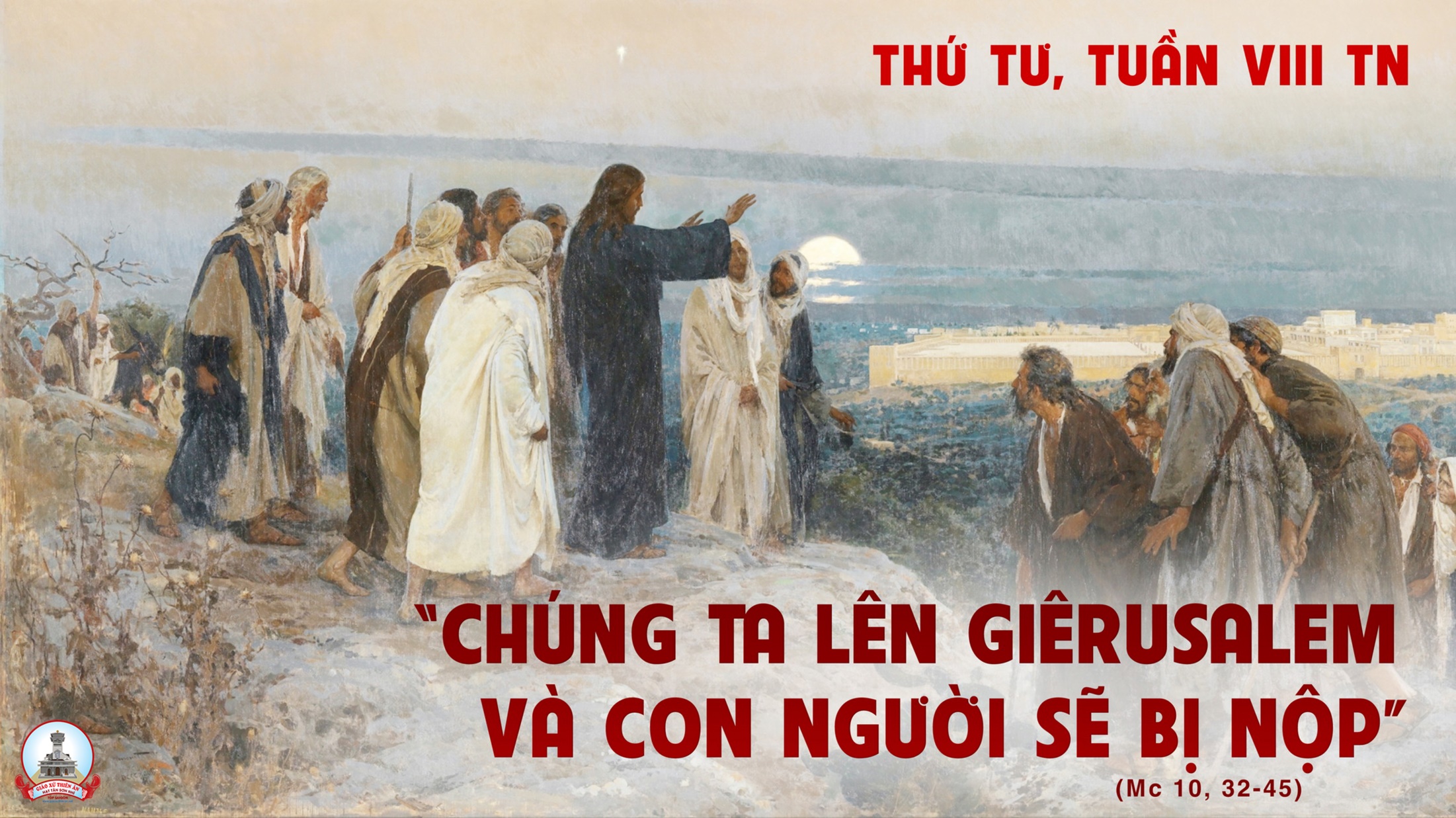 Ca Kết Lễ 
Người Như Bóng Mát
Viết Chung
Tk1: Người như bóng mát chở che cho cả cánh đồng, cây cỏ rộn ràng cùng hoa trái trổ sinh bình yên.
Đk: Xin Thánh Giu-se giữ gìn đoàn con nơi dương gian. Hướng tâm hồn vượt qua muôn gian nan, dẫn trên đường về thiên đàng.
Tk2: Người như con suối nguồn con của ngày nắng hạn, sự sống hồi sinh để chào đón ánh quang bình minh.
Đk: Xin Thánh Giu-se giữ gìn đoàn con nơi dương gian. Hướng tâm hồn vượt qua muôn gian nan, dẫn trên đường về thiên đàng.
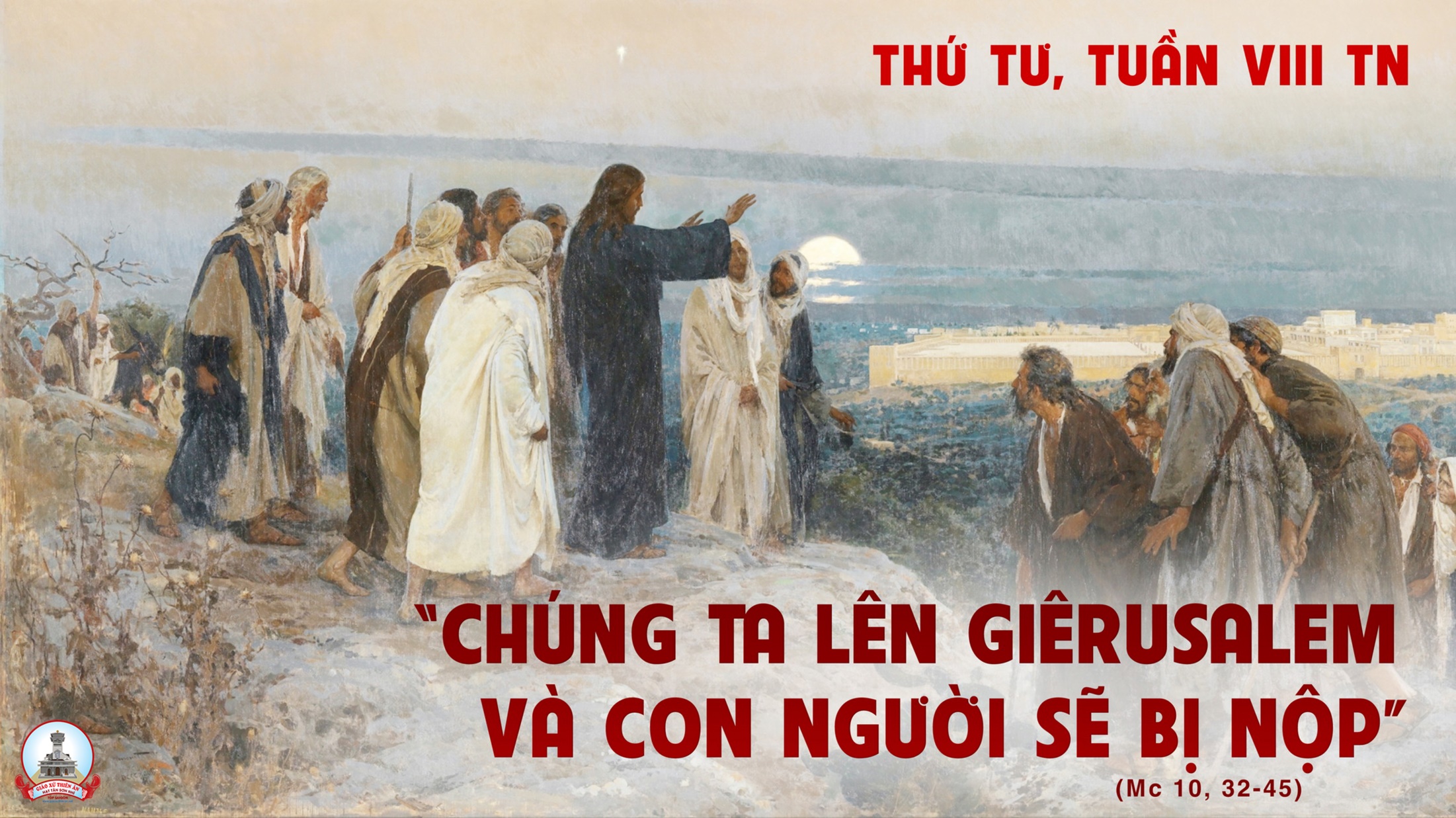